Vocations WorkshopInterview Techniques
London School of Theology
We aim to cover
Preparation
Opening question
Types of interview and sample questions
STAR method of reply
On the day
Top skills sought by employers
Verbal communication
Teamwork
Analysing and investigating
Initiative / self-motivation
Written communication
Planning and organisation
Flexibility
Time Management
1) Interview Preparation
PREPARATION
Know Yourself
PREPARATION
Know Yourself
Understand job you’re applying for
PREPARATION
Know Yourself
Understand job you’re applying for
Research the organisation you’re applying to
PREPARATION
Know Yourself
Understand job you’re applying for
Research the organisation you’re applying to
Be ready with informed questions
PREPARATION
Know Yourself
Understand job you’re applying for
Research the organisation you’re applying to
Be ready with informed questions
Prepare sample answers
PREPARATION
Know Yourself
Understand job you’re applying for
Research the organisation you’re applying to
Be ready with informed questions
Prepare sample answers
PREPARATION
Know Yourself
Understand job you’re applying for
Research the organisation you’re applying to
Be ready with informed questions
Prepare sample answers
Practise with mock interview
2) Interview Opening Question and Top 10 Question Areas
2) OPENING QUESTION
Tell us about yourself…..
2) TOP 10 AREAS COVERED IN INTERVIEW
Your skills							- The employer		
The job								- Your ambitions
Your work history 			- Your motivation 
The product/service 		- Teamworking 
You and your interests 	- Unusual questions
3) DIFFERENT INTERVIEW TYPES AND QUESTIONS
Traditional Interview
Traditional questions
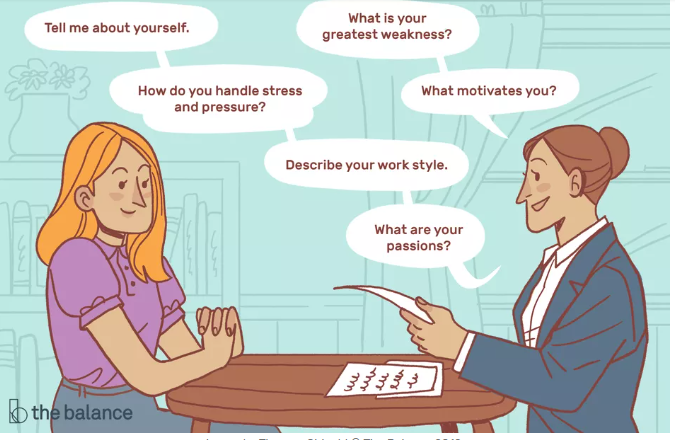 STAR(E) Technique
3) DIFFERENT INTERVIEW TYPES AND QUESTIONS
Traditional Interview
Behavioural/competency-based
3) DIFFERENT INTERVIEW TYPES AND QUESTIONS
Traditional Interview
Behavioural/competency-based 
Situational
Situational questions
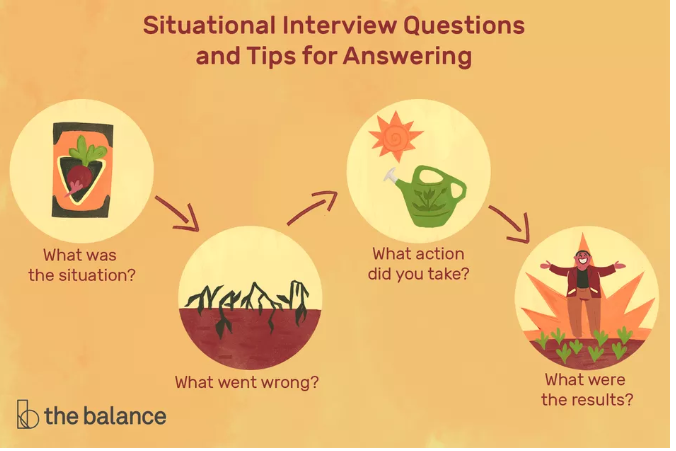 STAR
Breakout
Create a STAR response:
Tell me about a time when you showed leadership skills
5) ON THE DAY
Attire
Logistics and planning
Contact details
Phone/devices
Non-verbal signals
AND FINALLY
Be confident: you’ve been chosen thus far
Remember it’s a 2-way street: you’re interviewing them too
Destress – God’s got this